Sodium Reduction: FDA’s Voluntary Initiative
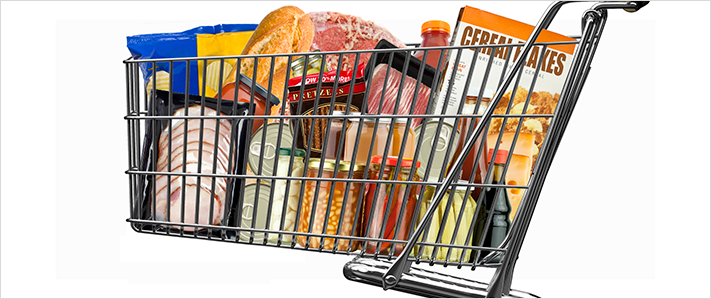 Susan Mayne, Ph.D., Director
Kasey Heintz, MS, Interdisciplinary Scientist
Center for Food Safety and Applied Nutrition
Food and Drug Administration
1
What did FDA Announce?
Draft, voluntary guidance on sodium reduction targets 
Gradual approach: 
Short-term targets (2 years, goal=3,000 mg/day) 
Long-term targets (10 years, goal=2,300 mg/day) 
Targets for 150 categories of food that are sales weighted to focus on dominant sellers in each category 
Applies to food manufacturers, restaurants and food service operations
Draft targets serve as a basis for continued dialogue 
Additional data and information will help refine
2
Why Focus on Sodium?
Americans consume almost 50 percent more sodium than what most experts recommend
Current intake is about 3,400 mg/day
Recommendation is 2,300 mg/day
Expert bodies agree on the need to reduce sodium consumption to 2,300 mg/day for public health gains
Institute of Medicine 
Evidence used for 2015-2020 Dietary Guidelines for Americans
Healthy People 2020
Scientific Evidence
Totality of evidence supports sodium reduction from current levels 
Diverse and strong body of evidence, including clinical trials, support link between sodium consumption and blood pressure 
High blood pressure is a major risk factor for heart disease and stroke
Sodium reduction could prevent hundreds of thousands of premature deaths and illnesses over a decade
4
Why are Targets Needed?
Most sodium comes from salt added to processed and restaurant foods
It is difficult to meet recommended sodium intake with current food supply
Overall sodium content of food supply remains high, despite industry efforts
Variability in sodium across similar foods in food supply shows that reductions are possible
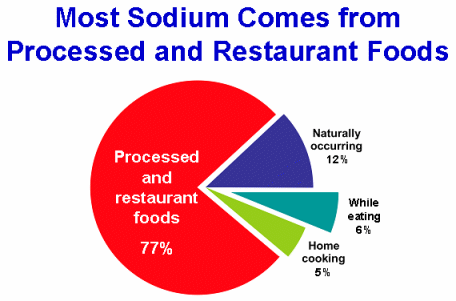 Mattes and Donnelly, 1991
5
Example of Variability:Cream Cheese
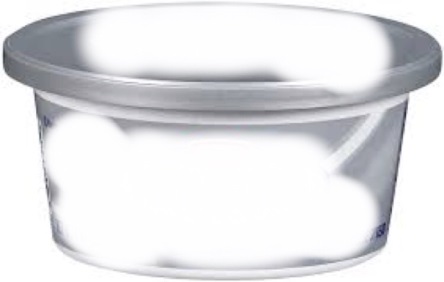 Spreadable
6
Food Safety
Fermentation
Texture Development
Sodium/Salt
Flavor
Color Development
Key Information Considered
Survey of available food technology literature
Role of sodium (e.g., food safety, texture, fermentation)
Sodium reduction potential in food/food category
Comments
Market surveys 
Sodium content of high-selling products 
Identified products in 2010 that had the lowest sodium concentrations
Consultation with experts 
Reviewed other sodium reduction initiatives
8
3-Step Process to Set Targets
1
Developed 150 food categories 


Determined baseline sodium concentrations (mg/100g)


Set quantitative goals (2 year and 10 year)
2
3
9
Step 1: Developed Food Categories
Reviewed various food categorization systems
Government 
Private-sector 
Sodium reduction initiatives 
Captured USDA food codes 
Grouped foods with similar technical feasibility of sodium reduction using food technology literature/data 
Assessed contribution to sodium intake
Revised based on technical input
Includes
Processed foods (e.g., breads, marinated meats) 
Foods prepared at retail (e.g., sandwiches, salads, mixed ingredient entrees)
Those  available  at both (e.g., pizza, soups)
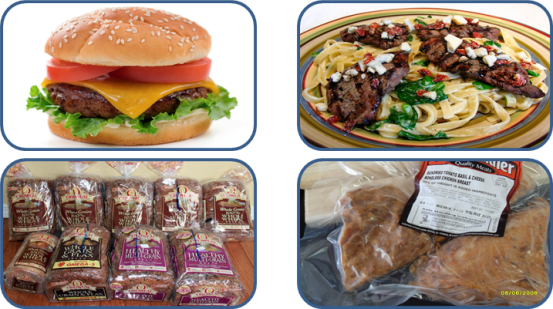 10
Contribution of Foods to U.S. Sodium Intake by Sodium Guidance Targeted Foods
FDA Analysis, 2016
Step 2: Determined Baseline Sodium Concentrations
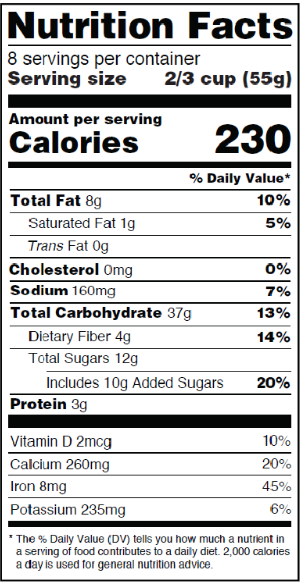 Baseline concentrations 
Point of reference for reduction goals
Expressed as the concentration of sodium in a   
     food product (mg/100g)
Different amounts of data and levels of detail available for 
      packaged and restaurant foods (e.g. sandwich data better for restaurants)

Sources of data used combine the following
Sodium data from food package labels (2010) or restaurant menu data (2010-11)
Sales data (2010)

Processed food/restaurant data are weighted by sales data
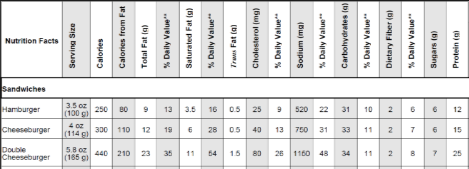 12
Step 3: Set Quantitative Goals
Assessed options for types of goals – selected hybrid of sales-weighted mean and upper bound

Target mean levels:  apply to average sodium levels of foods in a category, not individual products

Recommended upper bounds:  apply to all individual products and discourage products with excessive sodium
13
Sales Weighting
Focus is on:
Manufacturers whose products make up a significant proportion of national sales in one or more categories
Restaurant and similar retail food chains that are national or regional in scope
Intended to provide more weight to commonly consumed products—the dominant sellers in each category
More reflective of the sodium intake from the U.S. food supply (10% of products account for top 80% of sales)
Company could assess own portfolio of products against category targets by determining sales-weighted mean for products in a category
14
Calculating Upper BoundsWhat was taken into account?
Percentage of target mean
Percentile  of 2010 baseline distribution
General Calculation
÷
2
80th percentile of baseline distribution
130% of Short-term mean
Short-term Upper Bound
÷
2
60th percentile of baseline distribution
130% of long-term
mean
Long-term Upper Bound
÷
2
Target Table
P = Packaged; R = Restaurant; both = P and R; (baseline values are based on data available for P and R)
All values are in milligrams (mg) per 100 grams (g)
16
Sample Category: Precooked Sausage
Top selling products on market
Shows how sodium concentrations compare (mg/100g)
Baseline, FDA short- and long-term targets overlaid
Many products already meeting short- and long-term targets
17
Note: Data on the number of products was obtained from Nielsen. Sodium concentration values were calculated from sodium values on nutrition labels obtained from Gladson and Mintel.
Sample Category: Monterey Jack and Other Semi-Soft Cheese
Note: Data on the number of products was obtained from Nielsen. Sodium concentration values were calculated from sodium values on nutrition labels obtained from Gladson and Mintel.
18
Sample Category: Wheat and Mixed Grain Bread
Sodium Concentration (mg Na/100g)            n = 69 products; 35 brands


Note: Data on the number of products was obtained from Nielsen. Sodium concentration values were calculated from sodium values on nutrition labels obtained from Gladson and Mintel.
19
Monitoring Plans
FDA: 
Industry progress in achieving the targets for each food category 
USDA, CDC: 
Sentinel surveillance of specific foods over time that have high sodium levels or are significant contributors to sodium intake 
Sodium intake through dietary recalls (USDA - What We Eat in America/NHANES) and through urinary data (CDC - NHANES)
Stakeholder Participation Important
All parties must work together to see success
21
Comments
Separate comment periods for short- and long-term targets
90 days on issues outlined in the Notice of Availability regarding the short-term targets
150 days on issues outlined in the Notice of Availability regarding the long-term targets
Link to docket: https://www.regulations.gov/#!docketDetail;D=FDA-2014-D-0055
22
Specific Feedback Requested…
Categories
Have we miscategorized products?
Should categories be separated or merged?
amenable for use by restaurant chains ?

Baselines
Are they representative of the state of the food supply in 2010 for each category? 
Can our methods for quantifying sodium content be improved and if so, how? 
Please submit comments to the docket!
23
Specific Feedback Requested…
Targets
Can our methods for developing mean and recommended upper bound targets be improved and if so, how?
Are they feasible for 2 years and if not, why?
Are they feasible for 10 years and if not, why?
What timelines are appropriate for each food category?
Are there research needs or technological advances that could enhance the ability to meet these goals?  


Please submit comments to the docket!
24
Specific Feedback Requested…
Reformulation
What are the possible innovations in the area of sodium reduction? 
Are there any unintended consequences associated with their use? 

Other Considerations
What amendments to FDA’s standard of identity regulations are needed to facilitate sodium reduction? 
Are there other information gaps that we are overlooking?

Please submit comments to the docket!
25
Documentation on Methodologyin the Docket
Reference 07 (to NOA) - Supplementary Target Development Example
https://www.regulations.gov/#!documentDetail;D=FDA-2014-D-0055-0221

Reference 17 (to Draft Guidance) - Supplementary Materials Packet: Voluntary Sodium Reduction Goals: Target Mean and Upper Bound Concentrations for Sodium in Commercially Processed, Packaged, and Prepared Foods; Draft Guidance for Industry; Availability
https://www.regulations.gov/#!documentDetail;D=FDA-2014-D-0055-0011
26
For More Information
FDA Website: www.fda.gov/SodiumReduction
Draft Guidance 
Notice of Availability (includes issues for comment)
Draft sodium reduction targets (available in Excel or Word format)
At a Glance fact sheet
FAQ

Email: SodiumReduction@fda.hhs.gov